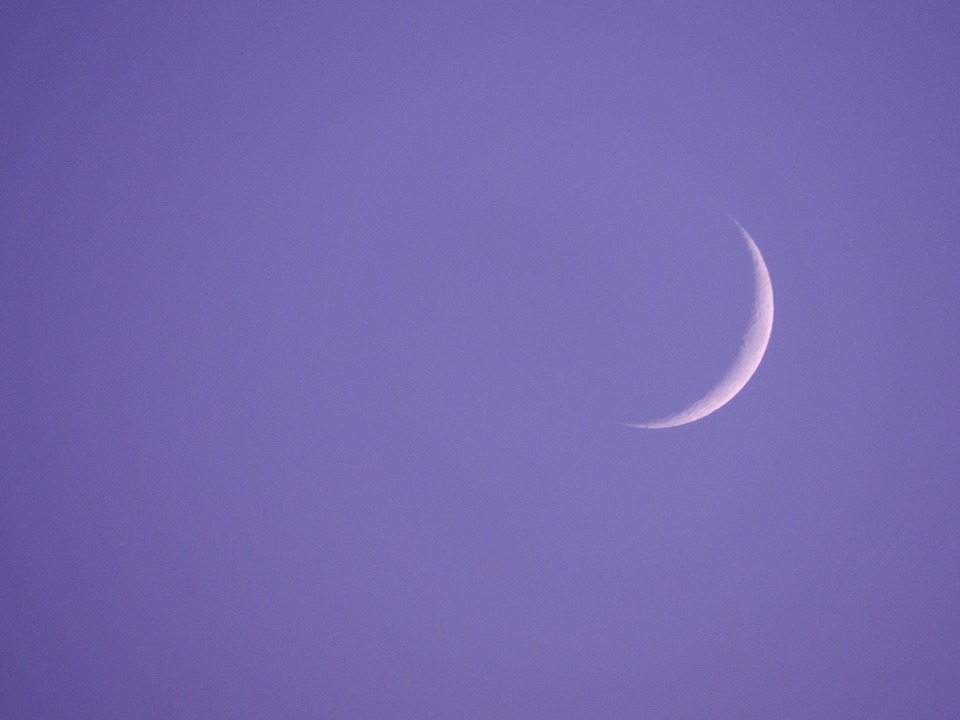 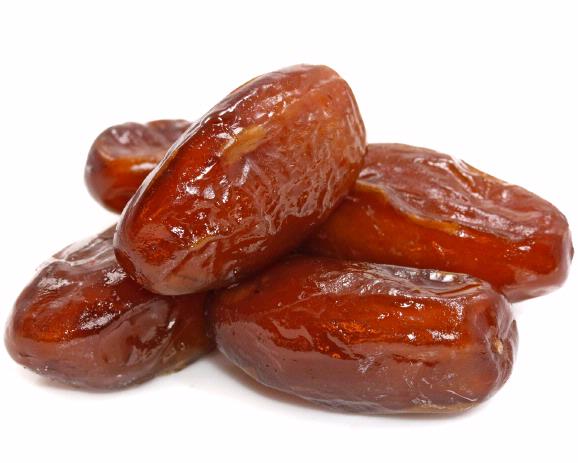 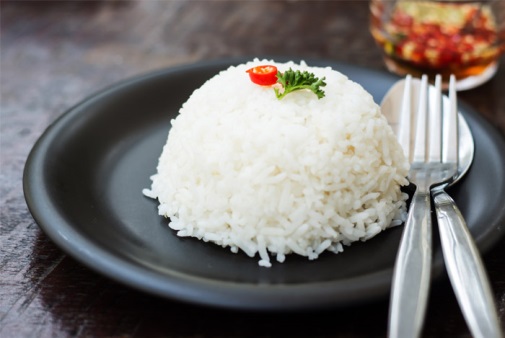 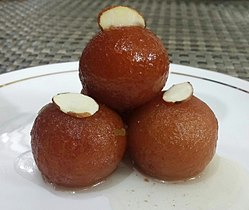 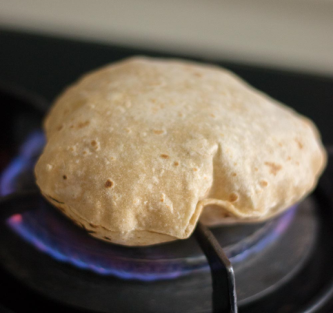 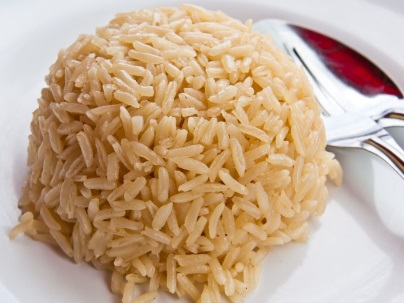 Helping people with diabetes make healthier choices during Ramadan
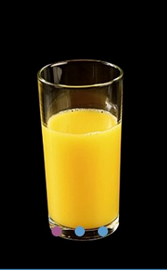 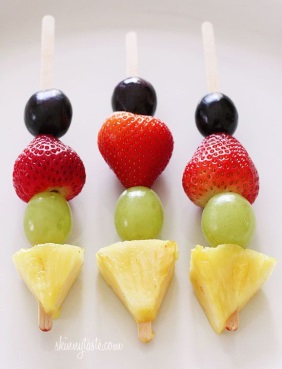 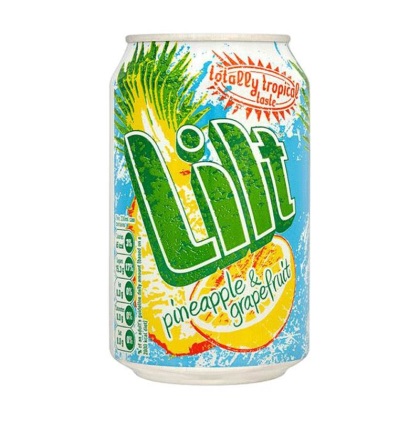 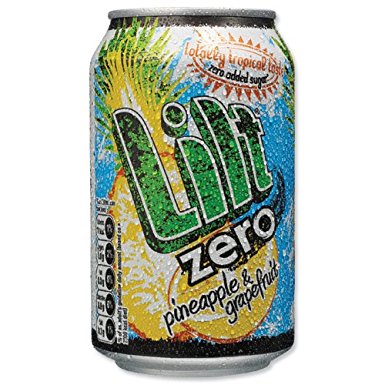 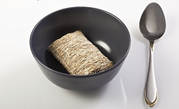 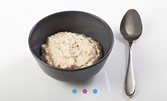 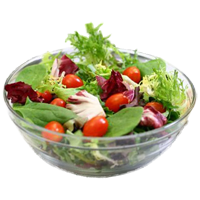 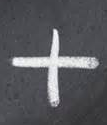 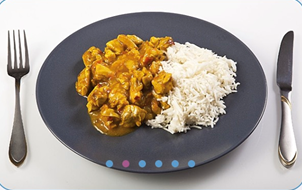 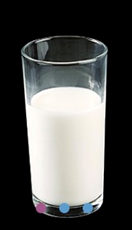 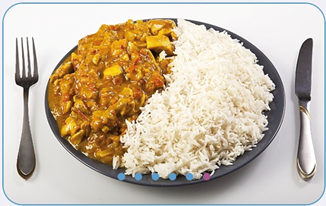 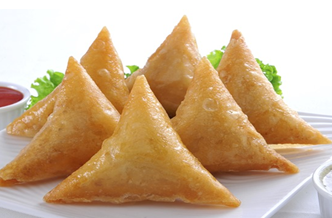 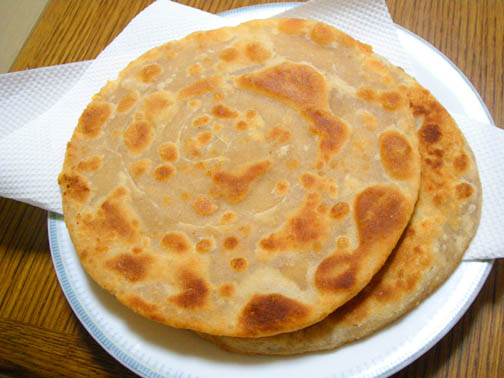 [Speaker Notes: WELCOME SLIDE
What are the best food choices for people breaking the fast/pre fast meal during Ramadan?]
Dietary choices during Ramadan: Helping people make better choices
Key points to be considered:

Portion sizes
Carbohydrate content
Glycaemic index
Cooking methods
Healthier options
Hydration
Portion sizes: breaking the fast
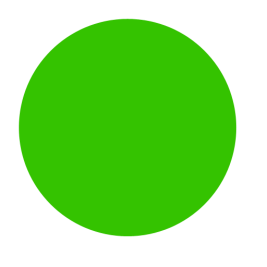 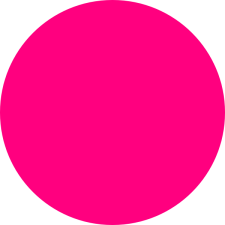 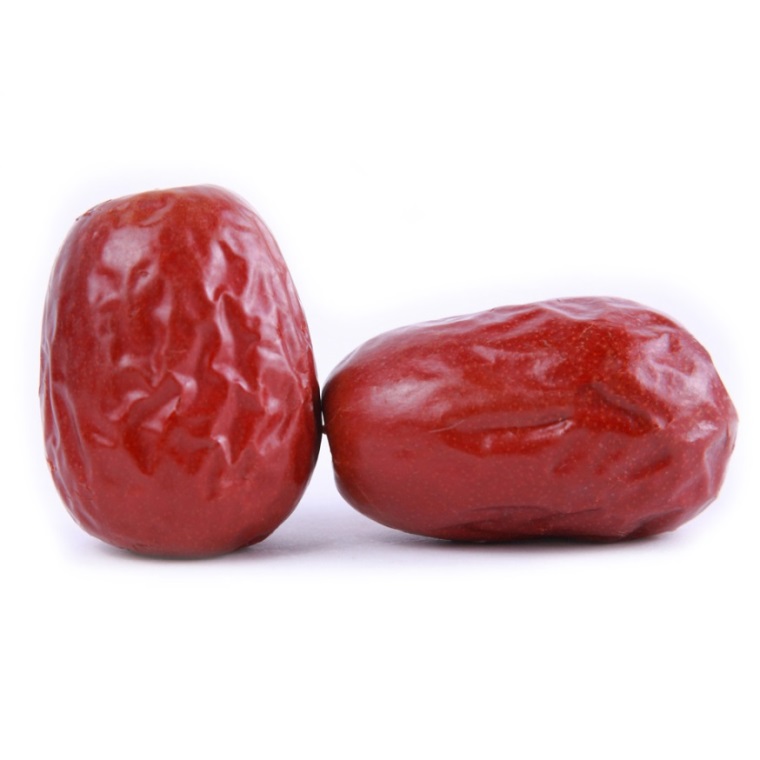 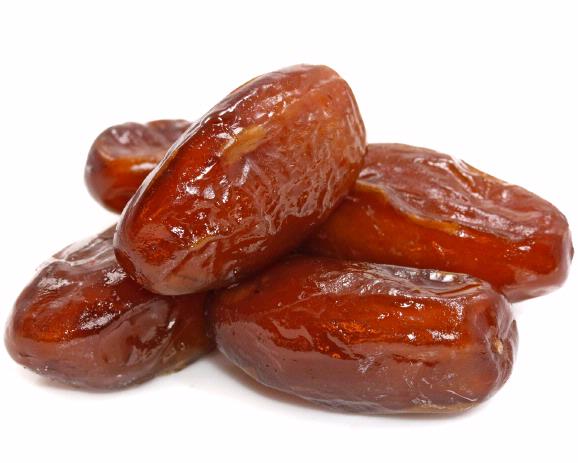 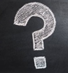 [Speaker Notes: 1-2 dates is the recommended portion size for breaking the fast due to high sugar content (5g per date)]
Portion sizes continued…
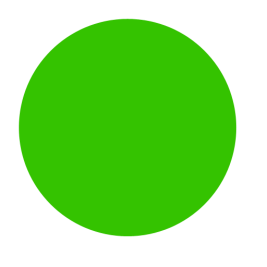 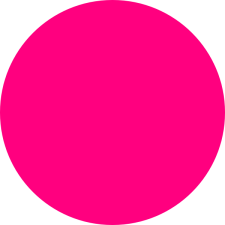 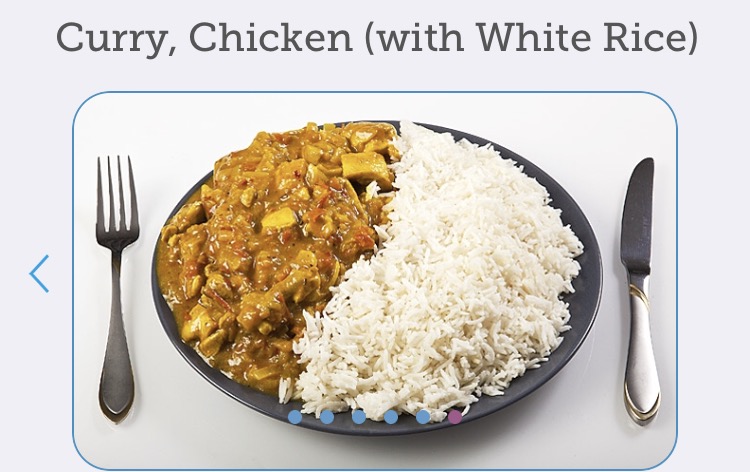 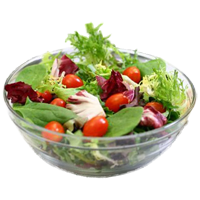 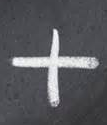 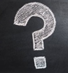 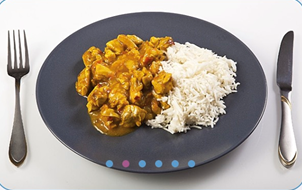 [Speaker Notes: 35g carbs – smaller portion
126g carbs – large portion
Amount of carbohydrate has the most impact on blood glucose. Be mindful of portions of carbohydrates.
Meals should be balanced i.e. some protein, carbs and veg/salad.
By incorporating more veg/salad this reduces the portion size of carbs and protein as well as overall calorie content.]
Glycaemic Index
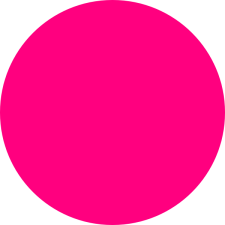 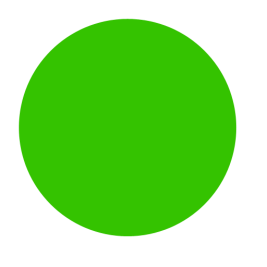 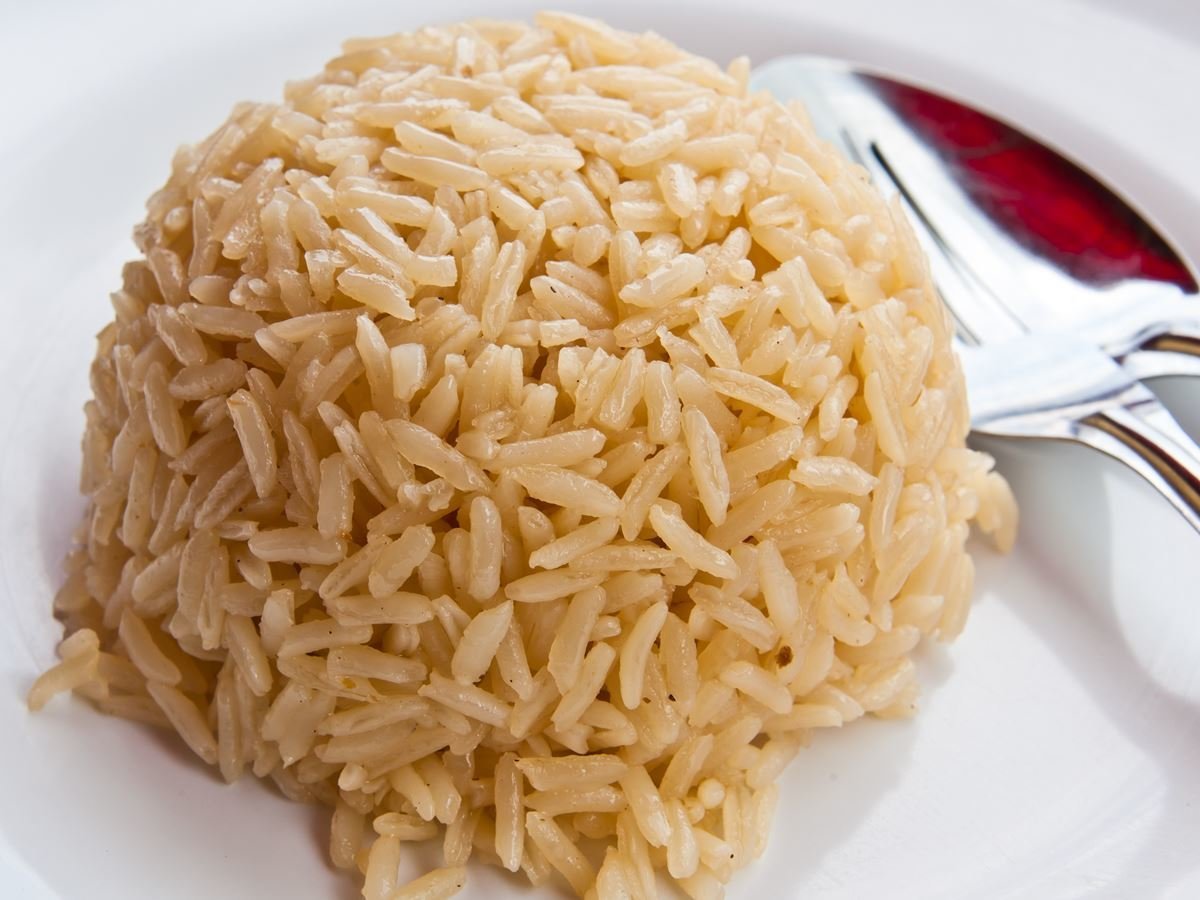 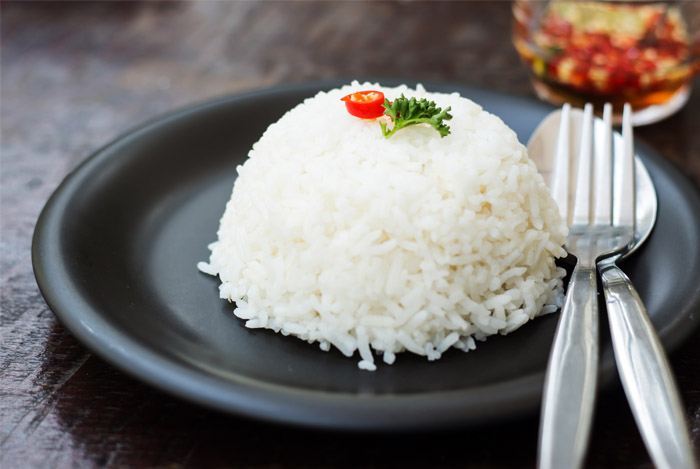 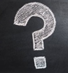 White rice
Brown or basmati rice
[Speaker Notes: Lower GI foods can help keep blood glucose stables by releasing glucose slowly into the blood e.g. brown or basmati rice]
Glycaemic index continued…
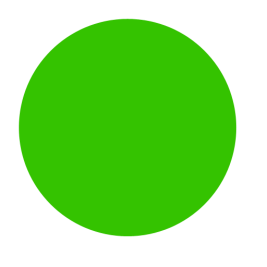 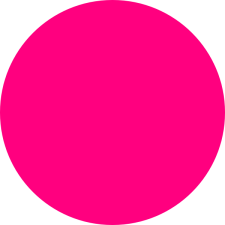 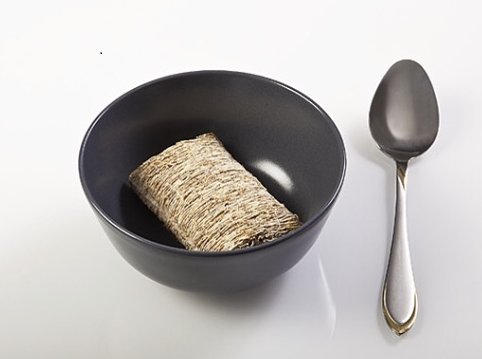 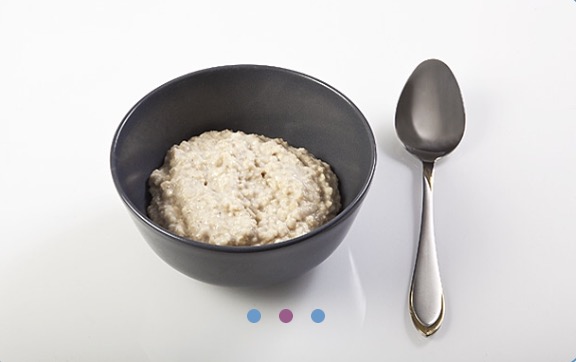 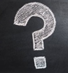 Porridge
Shredded Wheat
[Speaker Notes: Low GI foods are beneficial at meal before sunrise (Suhoor/Sehri) e.g. porridge, shredded wheat]
Cooking methods: breads
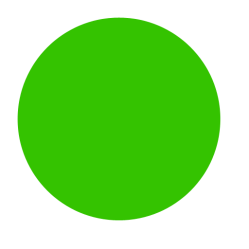 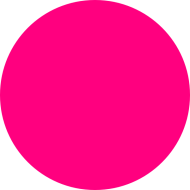 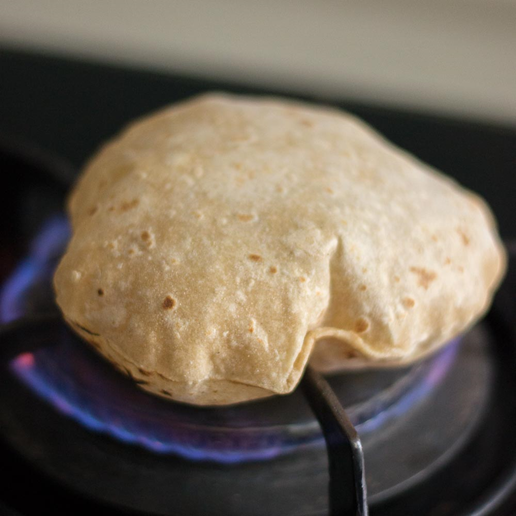 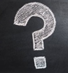 Paratha
Chapatti
[Speaker Notes: Which one would be the better choice and why???

Paratha
Made by baking wholewheat and then shallow frying (increase sat fat and kcal)
Thicker and more substantial than chapatis as they have either been layered by coating with ghee or oil and folded repeatedly
Commonly stuffed with potataoes, dal, cheese etc

Chapati
Wholewheat flour, cooked in an open flame (no added fat/oil in frying)
Less dense (encourages smaller portion size – therefore reduces kcal and Carbohydrates)]
Cooking methods: samosas
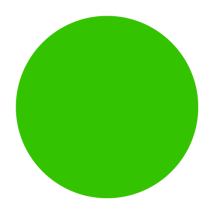 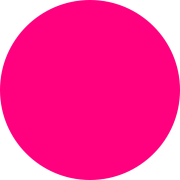 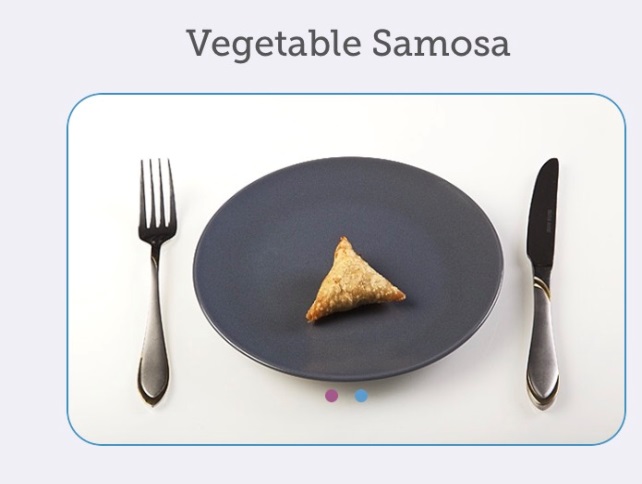 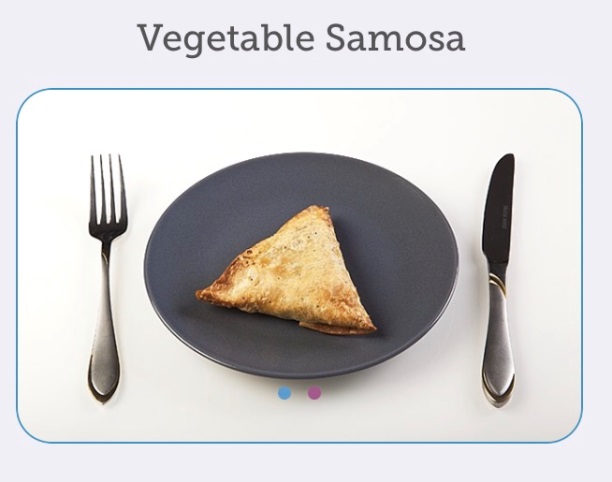 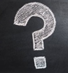 [Speaker Notes: Problems??
Sizes of samosa 
Small samosa- 6g carbs 
Large samosa- 22g carbs
Made from MAIDA (wheat flour)
What could we advise our patients…….
Size of samosa Small =6g CHO Large 22g CHO
Mix the flours Maida (refined flour), Atta (Whole wheat flour) will increase fibre, lower GI.
Instead of deep frying, bake them in the oven reduces Kcal and saturated fat.
Swap potatoes for veg such as peas, cauliflower, carrot, or lean cooked meat. This will reduce carbohydrate. 
Average Kcal Comparison 
Baked 180kcal
Fried   310kcal]
Healthier options
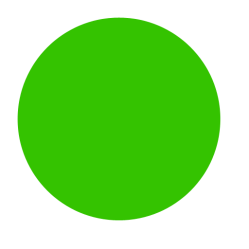 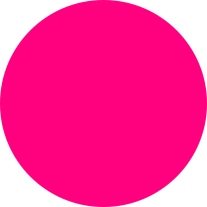 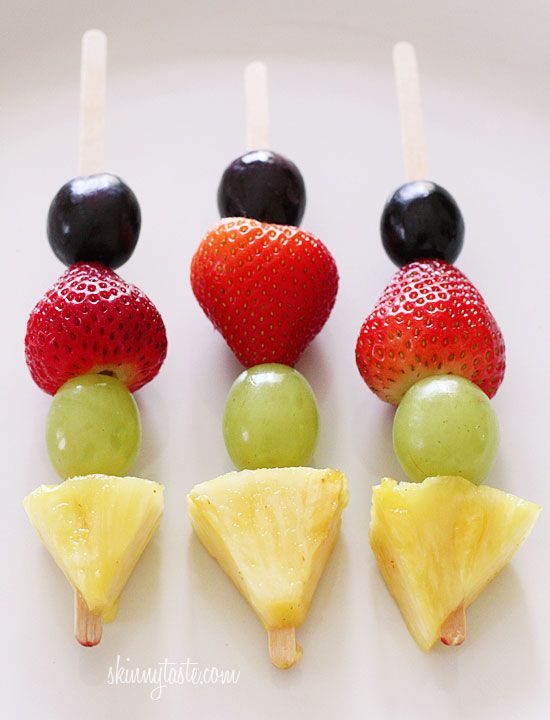 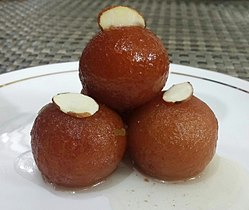 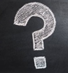 [Speaker Notes: Galub Jamin
-Approximately 17g carb per galub jamin
-Milk solid based South Asian sweet popular in Indian/Nepal/Pakistan/Bangladesh
-Milk solids are kneaded into dough, deep fried, soaked in light sugary syrup.
-Normally eaten at Eid.
-High fat

All indian sweets high sugar high fat, deep fried eg. Rasgulla, Balushahi/Badushah (like a doughnut), Baklawa/Baklava, Ras malai, Barfi/Barfee

Approx  5g carb per fruit kebab, low fat. 
Other options lassi, Chai latte, natural yoghurt and fruit smaller portion of starchy carb with main]
Hydration
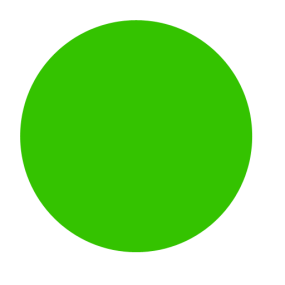 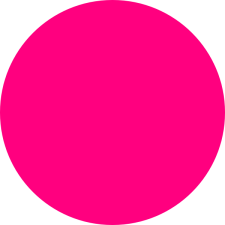 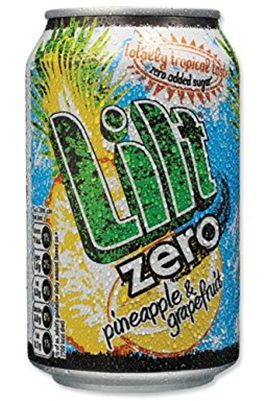 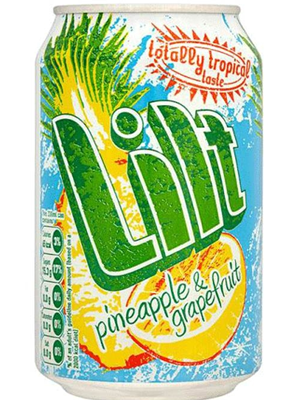 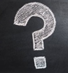 Hydration continued…
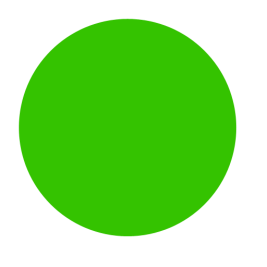 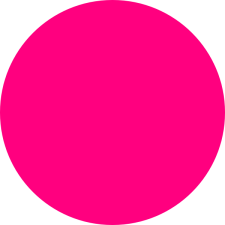 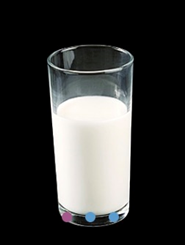 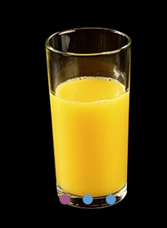 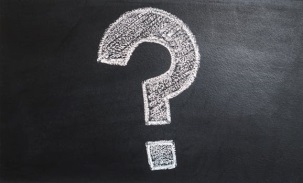 [Speaker Notes: Each 150mls
OJ – 12g CHO
Milk – 7g CHO]
Key messages
Watch portion sizes (particularly of carbohydrates)
Opt for lower glycaemic index foods
Choose foods lower in fat (avoid deep fried foods)
Choose foods and drinks lower in sugar including fruit juice
Acknowledgements
Thanks to Carbs and Cals for images used
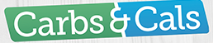 Meeting Educational Requirements, Improving Treatment
Diabetes and Ramadan
Dr Sarah N Ali
Consultant in Diabetes and Endocrinology
Royal Free London NHS Foundation Trust
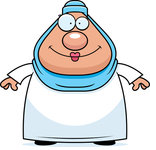 Mrs Observant
72 year old Pakistani Housewife
Known IHD and Hypertension
BMI 36 kg/m2
T2DM
MF 1g bd
Gliclazide 120mg am + 80mg pm
HbA1c 72 mmol/l
Pre-proliferative changes on most recent retinal screening
ACR slightly raised;  eGFR 58
Wants to fast for Ramadan in 2 weeks
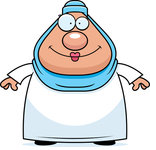 Mrs Observant
The best management option will be:
	
To advise not to fast and continue with rest of annual review

To increase Gliclazide dose as is HbA1c is above the target.

Switch to DPP-4 as lower risk of hypoglycaemia

To start long-acting  insulin immediately as hyperglycaemia will have an impact on retinopathy

To start Dapaglifozin (SGLT-2) as it reduces the risk of hypoglycaemia and it is an oral agent.
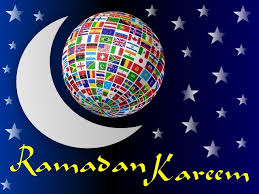 Background
In 2010, Muslims constitute 23% of the world’s population (~1.6 billion people)
In 2013, International Diabetes Federation: 382 million people living with diabetes 
Extrapolated globally there are ~ 90 million Muslims with diabetes. 
UK: Patients with diabetes estimated just fewer than 3 million
Diabetes affects around 10–15% of the UK Muslim population, with South Asian people having the highest rates of diabetes mellitus
~ 400 000 British Muslims have diabetes
[Speaker Notes: number is increasing at a rate of ~ 3% each year]
Months of Islamic calendar
Ramadan – Timeframe
Safar
Muḥarram
Rabīʿ I
Jumādā
Rabīʿ II
Jumādā II
Marked by period of fasting (sunrise to sunset)
Each day, fasting for 11–12 hours (equatorial countries) to 16–20 hours (countries away from the equator)1
Ramadan will occur during the hot summer months over the next decade in most of the Muslim world1
Shaʿbān
Rajab
Ramadān
Dhū al-Qaʿda
Shawwāl
Dhū al-Ḥijja
0
29–30
Days
Almaatouq. Diabetes Metab Syndr Obes 2012;5:109–19
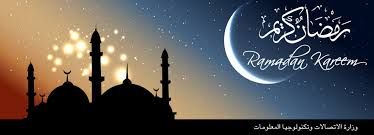 Fasting in Ramadan
The holy month of Ramadan forms one of the five pillars of Islam
Fasting is obligatory with some exceptions: 
“(Fasting) for a fixed number of days; but if any of you is ill or on a journey the prescribed number (should be made up) from days later.” (Holy Qur’an 2:184)
[Speaker Notes: Most Muslims with diabetes often do not consider themselves unwell and exempted 
The most extensive study to date investigating the effects of fasting in Muslim patients with diabetes is the Epidemiology of Diabetes and Ramadan (EPIDIAR) study, performed across 13 countries and involving ~ 13 000 patients. 
The EPIDIAR study reported that 43% of patients with Type 1 diabetes and 79% with Type 2 diabetes fast, irrespective of the advice given to them
Furthermore, ~ 80% of Muslims with diabetes fast for at least 15 days 
Extrapolating these figures suggests that ~ 320 000 Muslims with diabetes in the UK and > 50 million Muslims globally with diabetes will fast for at least half of Ramadan
EPIDIAR study conducted during winter months, largely in countries within the northern hemisphere when the duration of fasts was short 
No available data on how many Muslims with diabetes fast in Ramadan during summer time]
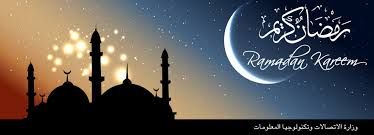 Ramadan
29–30 days 
Abstain from eating and drinking during the daylight hours: dawn to sunset 
Two meals per day: 
Suhoor (preceding dawn) 
Iftar (sunset)
The Islamic year follows a lunar calendar: 
Ramadan advances forward in the Gregorian calendar by 11 days/ yr 
Non-equatorial countries in the northern hemisphere: for next decade, Ramadan in summer
In non-equatorial countries: daylight hours vary significantly between summer and winter months
Length of fasts in summer being 16–20 hrs
Compared with 7–11 hrs in winter.
[Speaker Notes: There are no restrictions on intake outside these hours.]
Fasting in Ramadan
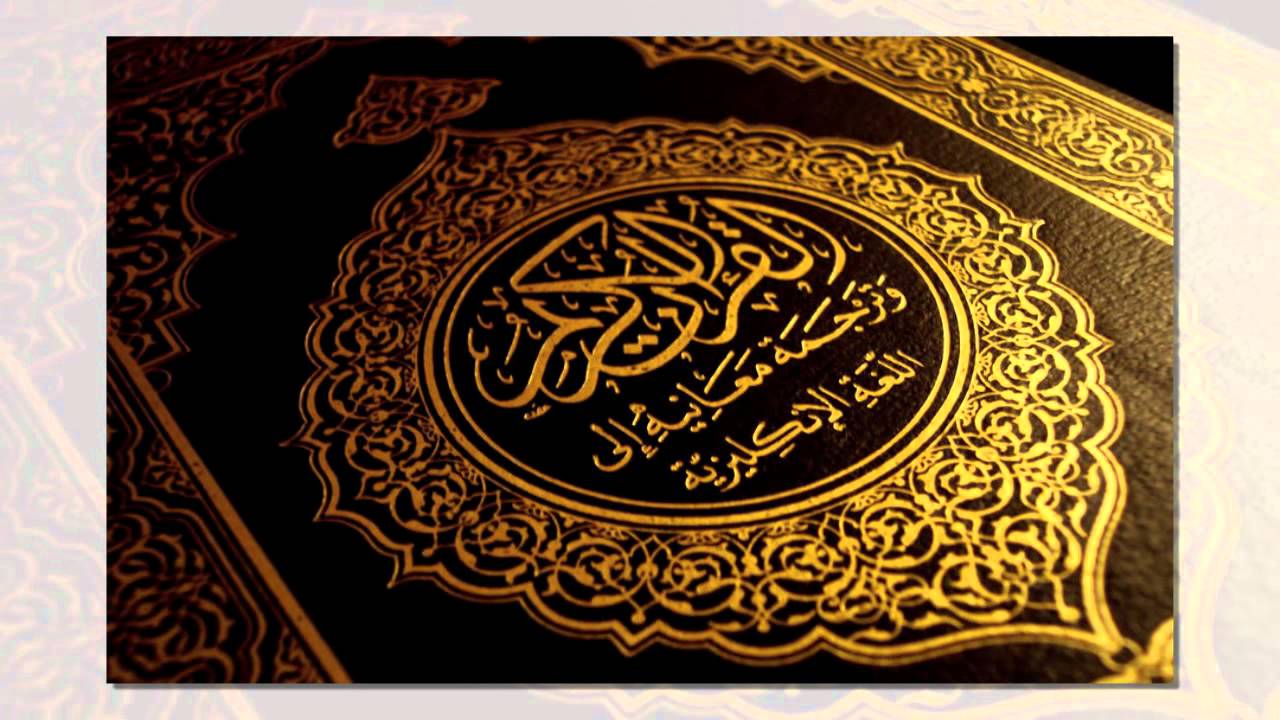 )شَهْرُ رَمَضَانَ الَّذِي أُنْزِلَ فِيهِ الْقُرْآنُ هُدًى لِلنَّاسِ وَبَيِّنَاتٍ مِنَ الْهُدَىٰ وَالْفُرْقَانِ ۚ فَمَنْ شَهِدَ مِنْكُمُ الشَّهْرَ فَلْيَصُمْهُ ۖ وَمَنْ كَانَ مَرِيضًا أَوْ عَلَىٰ سَفَرٍ فَعِدَّةٌ مِنْ أَيَّامٍ أُخَرَ ۗ يُرِيدُ اللَّهُ بِكُمُ الْيُسْرَ وَلَا يُرِيدُ بِكُمُ الْعُسْرَ وَلِتُكْمِلُوا الْعِدَّةَ وَلِتُكَبِّرُوا اللَّهَ عَلَىٰ مَا هَدَاكُمْ وَلَعَلَّكُمْ تَشْكُرُونَ(
الآية رقم [185] من سورة ]البقرة[

تفسير الميسر )فمن حضر منكم الشهر وكان صحيحًا مقيمًا فليصم نهاره. ويُرخَّص للمريض والمسافر في الفطر، ثم يقضيان عدد تلك الأيام(
"The month of Ramadan in which was revealed the Quran, a guidance for mankind and clear proofs for the guidance and the criterion (between right and wrong). 
So whoever of you sights the month (Ramadan), he must fast
“And whoever is ill or on a journey, the same number (of days which one did not fast must be made up) from other days.”
Allah wants ease for you and does not want hardship for you”
The Holy Qur’an: Chapter 2; Verse 185
Exemptions to fasting during Ramadan?
Risk of harm is prohibited in Islam1

Individuals exempted from fasting1
Children
Pregnant women
Travellers
Menstruating females 
Individuals with reduced mental capacity
Those who are ill
(وَمَنْ كَانَ مَرِيضًا أَوْ عَلَىٰ سَفَرٍ فَعِدَّةٌ مِنْ أَيَّامٍ أُخَر(  البقرة 185
“And whoever is ill or on a journey, the same number (of days which one did not fast must be made up) from other days.”
(وَلَا تُلْقُوا بِأَيْدِيكُمْ إِلَى التَّهْلُكَةِ ) البقرة 195
“And let not your own hands throw you into destruction”
Most patients with diabetes are asymptomatic and do not consider themselves as having an illness and fast during Ramadan2
Epidemiology of Diabetes and Ramadan (EPIDIAR) study:    ~13 000 patients
43% with Type 1 diabetes fast
79% with Type 2 diabetes fast
~80% of Muslims with diabetes fast for at least 15 days 

Extrapolating: ~320 000 Muslims with diabetes in the UK will fast for at least half of Ramadan
[Speaker Notes: ‘And let not your own hands throw you into destruction’ (Sura 2: Verse 195) 
‘And do not destroy one another: for, behold, God is indeed a dispenser of grace unto you’ (Sura 4: Verse 29)]
Key differences in patients with type 2 diabetes
How does fasting affect patients with diabetes?
Excessive glycogen breakdown
Increased gluconeogenesis and ketogenesis
Pathophysiology of prolonged fasting* in normal individuals
Peripheral tissues
Ketogenesis1
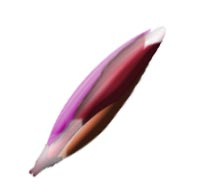 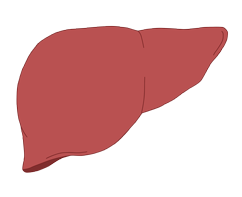 Glucose
Hyperglycaemia
Ketoacidosis
Ketones used as fuel1
Liver
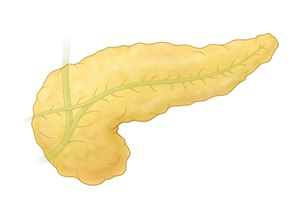 Glycogen stores depleted
Pancreas
Insulin secretion decreased
*More than several hours without food or water
Al-Arouj M et al. Diabetes Care 2010;33:1895-902K; Karamat MA et al. J R Soc Med 2010;103:139−47
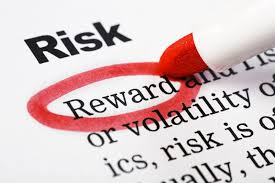 Risks associated with fasting
In certain circumstances, fasting can be detrimental 
If an individual is advised by a medical professional that fasting would be potentially detrimental, most Muslims and their religious authorities would agree that the individual should abstain 

Risks:
Hypoglycaemia
Hyperglycaemia 
Dehydration
Increased risk of thrombosis, occurring in association with dehydration and hyperglycaemia

Risks are greater as the length of fast increases

NB. Not fasting only, represents cycles of daytime fasting and night-time re-feeding. Fasting and indulgent eating and feasting
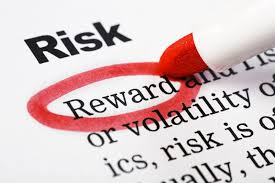 Risks associated with fasting
Hypoglycaemia
Decrease in food intake
Particularly, patients on sulfonylureas, other insulin secretagogues or insulin therapy. 
Hyperglycaemia and diabetic ketoacidosis 
Related to excessive reductions in medication doses
Increase intake of food and/ or sugar. 
Individuals with Type 1 diabetes more prone to developing ketoacidosis, particularly if their glycaemic control was suboptimal prior to Ramadan
Dehydration 
Long fasts with restrictions on fluid intake increase the risk of dehydration. 
Risk greater in countries and/or seasons where fasts are longer and if hyperglycaemia is present due to osmotic diuresis
Can present syncope and falls, heat exhaustion and increased blood viscosity leading to thrombosis
Thrombosis 
Hyperglycaemia and hypovolaemia  hypercoagulability
Increased risk of thrombosis and strokes
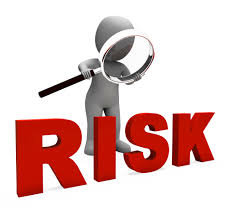 Pre-Ramadan assessment
Preparation is paramount 
Consultation before Ramadan early as possible (at least 1–2 months prior)
Or at next consultation
Risk assessment of fasting
Imperative to ensure patient feels supported in their choice to fast, their choice is respected and managed accordingly
There will be individuals who fast despite medical advice.
Risk stratification
Ali S et al. Guidelines for managing diabetes in Ramadan. Diabetic Medicine 2016
Topics to cover
Full annual review 
Investigations: Bloods (HbA1c, lipid profile, renal function) and urinary albumin to creatinine ratio.
Risk stratification: assess suitability to fast
Risks of fasting 
including when to stop fasting
Medication review and alteration of medications for safe fasting
Blood glucose monitoring 
Dietary advice 
Exercise 
Regular light and moderate exercise generally safe
Rigorous exercise not recommended
Smoking cessation
Blood glucose monitoring
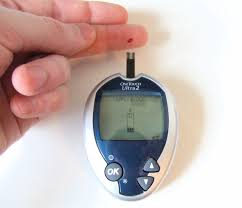 Does not break the fast
Monitor BMs at beginning of the fast
Monitor BMs regularly every 4 hrs  
Check BMs: 
if any symptoms of hypoglycaemia
or if the patient becomes unwell
Stop fasting if:  
Hypoglycaemia BM < 3.9 mmol/l at any time during fast
BMs 3.9 mmol/l at the start of fast & on insulin/ SUs
Hyperglycaemia BMs > 16.7 mmol/l
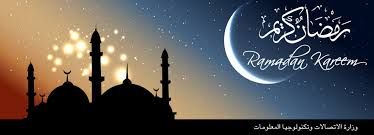 Meals in Ramadan
Abstain from eating and drinking during the daylight hours: dawn to sunset 
Two meals per day: 
Suhoor (preceding dawn) 
Iftar (sunset)
[Speaker Notes: There are no restrictions on intake outside these hours.]
Ramadan fasting-related awareness, practices and experiences in urban Pakistani diabetics
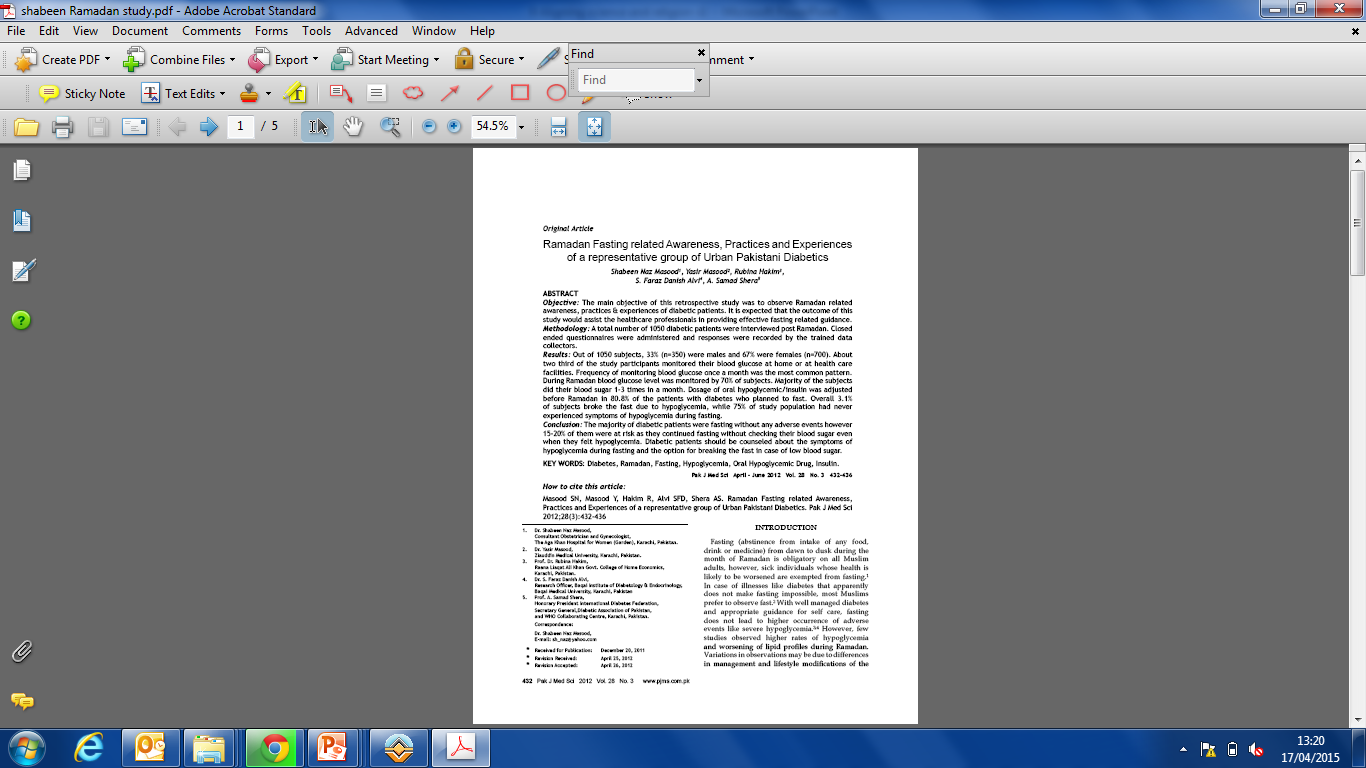 Retrospective survey of 1050 subjects
79% of subjects had school or college education
Masood SB, et al.  Pak J Med Sci 2012;28(3):432-436
Breaking the fast when hypoglycaemic
In a real-world study in Pakistan, less than 15% of those who experienced symptoms of hypoglycaemia during Ramadan broke their fast
Masood SB et al.  Pak J Med Sci 2012;28(3):432-436
Ramadan fasting-related awareness, practices and experiences in urban Pakistani diabeticsRamadan fasting-related experiences
Masood SB, et al.  Pak J Med Sci 2012;28(3):432-436
CREED StudyFood intake in Ramadan
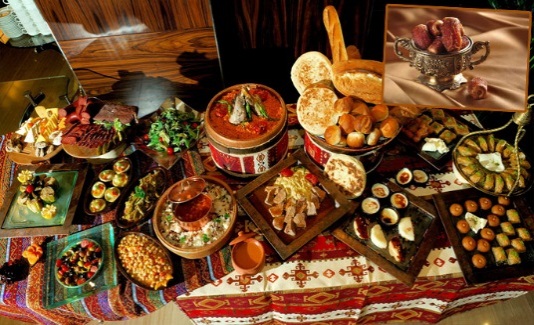 Babineaux SM et al. Diabet Med 2015. doi: 10.1111/dme.12685. [Epub ahead of print]
Ramadan fasting-related awareness, practices and experiences in urban Pakistani diabeticsRamadan fasting-related experiences
Masood SB, et al.  Pak J Med Sci 2012;28(3):432-436
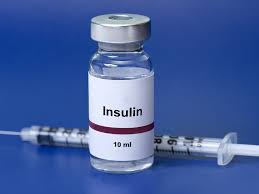 Managing patients with Type 1 diabetes
Patients with Type 1 diabetes should be discouraged from fasting
Carbohydrate counting is of great assistance
Safest regime: 
basal–bolus regime (preferably with insulin analogues) 
insulin pump 
frequent BM monitoring 
Basal long-acting insulin
Reduce by 20% and taken with evening meal (Iftar)
Omit mid-day rapid-acting insulin whilst fasting
Insulin pumps 
basal infusion rates programmed and individualized 
boluses of insulin at meal times/ if hyperglycaemia occurs
Not widely available, costly
Time and good preparation are required for patients to adjust pump therapy
Managing patients with Type 2 diabetes
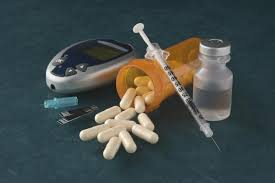 Diet-controlled diabetes
Risks of fasting low
Possibility of postprandial hyperglycaemia occurring with indulgent eating
Eat sensibly and increase physical activity
Metformin 
Hypothetical risk of severe hypoglycaemia is low
Total dose of metformin over 24 hrs can stay the same.
Lunchtime dose can be taken at Iftar
Acarbose 
No data in Ramadan
Acarbose has a low independent risk of hypoglycaemia 
Dose does not need to be changed provided taken with meals during Ramadan
Short-acting insulin secretagogues (meglitinides) - repaglinide and nateglinide
Associated with hypoglycaemia 
Studies suggest safe in Ramadan 
Taken with the two meals of Ramadan, but used with caution
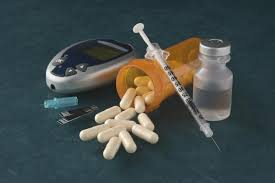 Managing patients with Type 2 diabetes
Sulfonylureas 
Increasing insulin release from pancreatic beta-cells 
Should be used with caution in Ramadan
Particularly longer-acting sulfonylureas, such as glibenclamide and gliclazide MR
Once-daily sulfonylureas: 
switch the timing to take with the evening Iftar
Patients with history of hypoglycaemia on sulfonylureas, consider switching to dipeptidyl peptidase-4 (DPP– 4) inhibitors
Shorter-acting sulfonylureas: 
Reduce morning dose with Suhoor 
Larger dose taken with Iftar
[Speaker Notes: consider switching to an alternative class of glucose-lowering therapy with a lower risk of hypoglycaemia, such as dipeptidyl peptidase-4]
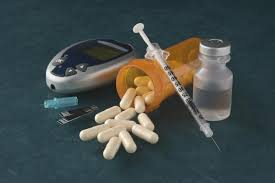 Managing patients with Type 2 diabetes
Thiazolidinediones 
In Ramadan, most likely safe
Not associated with hypoglycaemia
May augment hypoglycaemia caused by other medications used in combination
Increase in appetite
Glucose-lowering benefits take 2–4 weeks: not alternative as immediate pre-Ramadan switch
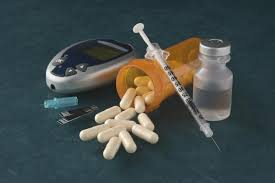 Managing patients with Type 2 diabetes
DPP–4 inhibitors 
Not independently associated with an increased risk of hypoglycaemia 
Vildagliptin most studied in Ramadan: (VECTOR/ VIRTUE/ STEADFAST)
Reduced HbA1c levels 
Fewer hypoglycaemic events contrast to SUs 
Better treatment adherence 
Potentially less weight gain 
Those patients on dual therapy of DPP–4 inhibitors and SUs, with suboptimal control [HbA1c > 58 mmol/mol (> 7.5%)], stopping SUs challenging
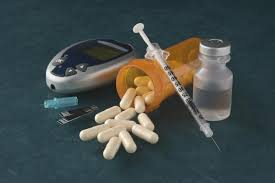 Managing patients with Type 2 diabetes
SGLT2 inhibitors 
Risk of hypoglycaemia low 
Weight loss due to net calorie loss
Risk of dehydration and postural hypotension 
No available clinical evidence for their use and safety during Ramadan
Recommendation: 
Use with caution 
Drink at least 2 L of water/ day to reduce the risk of dehydration
Initiation on an SGLT2 inhibitor prior to Ramadan should be avoided
Diabetic ketoacidosis and SGLT2 inhibitors 
May 2015, U.S. FDA: warning of increased risk of DKA with atypical mild-to-moderate glucose elevations (euglycaemic diabetic ketoacidosis) 
In Ramadan fasting, test for ketones periodically throughout the fasting period
Pay close attention for any signs of ketoacidosis: 
difficulty breathing, nausea, vomiting, abdominal pain, confusion, and unusual fatigue or sleepiness
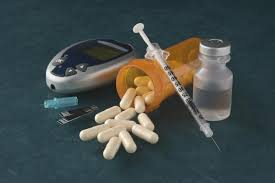 Managing patients with Type 2 diabetes
Glucagon-like peptide 1 receptor agonists
Considered relatively safe during Ramadan
Act in a glucose-dependent manner: low hypoglycaemic profile
Few studies in Ramadan 
LIRA-Ramadan study: RCT in two UK centres (n = 99) compared SUs with liraglutide in combination with metformin
Weight loss, improved HbA1c and fewer hypoglycaemic events
[Speaker Notes: The study was a 33-week, open-label, multinational clinical trial involving 343 people (172 for Victoza®, 171 for sulfonylurea). The study included people with type 2 diabetes with intent to fast during Ramadan, HbA1c 7-10%, BMI ≥20 kg/m2, and treated with a stable dose of metformin and sulfonylurea (at maximum tolerated dose). Study participants were randomised to either switch to Victoza® (1.8 mg) or continue pre-trial sulfonylurea, both in combination with pre-trial metformin. Victoza® doses were escalated over 3 weeks, and followed by a 6- to 19-week treatment maintenance period preceding Ramadan. The primary endpoint was change in fructosamine from start to end of Ramadan (4-week period). Secondary endpoints included number of confirmed hypoglycaemic episodes during Ramadan as well as HbA1c reduction, HbA1c target <7% with no hypoglycaemic episodes and weight change at end of Ramadan from baseline.]
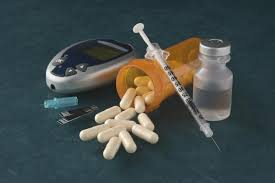 Managing patients with Type 2 diabetes
Insulin 
Insulin doses should be adjusted and individualized during Ramadan
Patients well controlled on twice-daily mixed insulin:
Morning dose should be taken instead with Iftar (at dusk)
Evening dose halved and taken with Suhoor (at dawn) 
Basal-bolus regimes:
Short-acting insulins with two meals of Ramadan
Basal insulin administered with larger evening Iftar meal
Reduce basal insulin dose by 20%
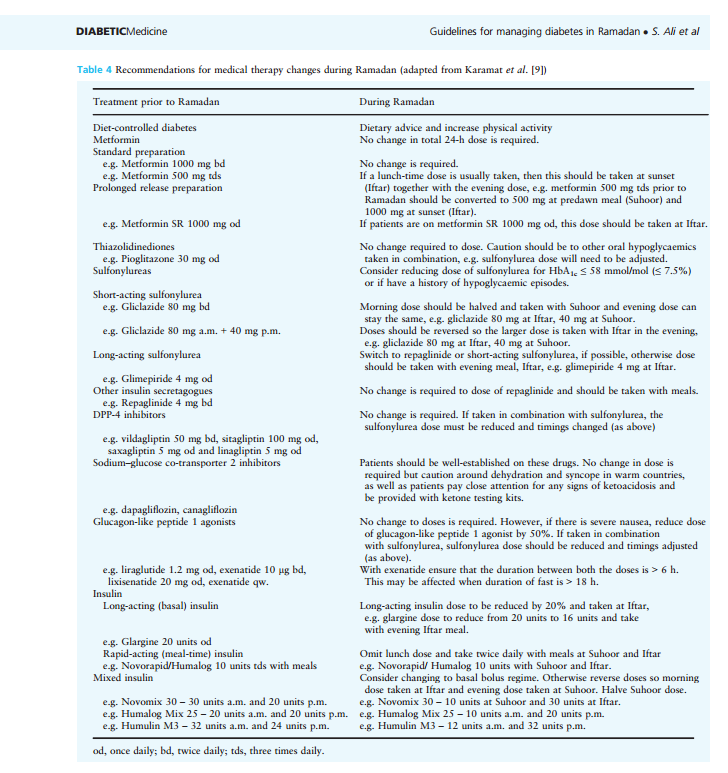 Special circumstances
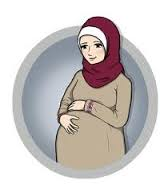 Pregnancy 
Pregnant women with diabetes are exempt from fasting 
Maternal and foetal risks associated with poor glycaemic control in pregnancy

Smoking 
Muslims must abstain from smoking during fasting hours
Opportune time for smoking cessation
Study of smoking cessation in British Pakistani and Bangladeshi adults: Ramadan had a positive impact on willingness to quit smoking

Taraweeh prayers
Nightly special prayers held in Ramadan 
Repeated cycle of rising, kneeling and bowing
Often people will walk to the mosque
Accounted for in exercise regime
Carry water and treatment for hypoglycaemic events
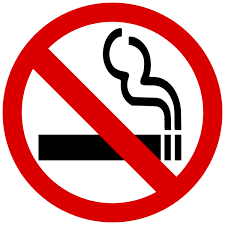 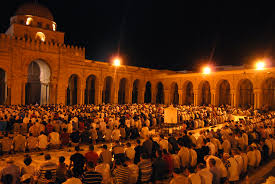 Case study 1: patient characteristics
Patient:

Ahmed, aged 46 years
He is an accountant and plays football once a week as the only source of exercise.
He has had type 2 diabetes for 3 years
HbA1c: 57 mmol/mol (7.4%)
BMI: 29 kg/m2
Current treatment: Metformin 1,500 mg daily
Additional Notes:
Ahmed lives with his wife and 3 children. He usually plays football with his friends every Saturday afternoon. He’s looking forward to fasting during Ramadan and enjoying the festivities of the month as he often meets family and friends for Iftar or Suhur during Ramadan.
46
If you decide to add an agent after metformin, which agent would it be?
A
C
E
Add SU
Add TZD
Add GLP-1RA
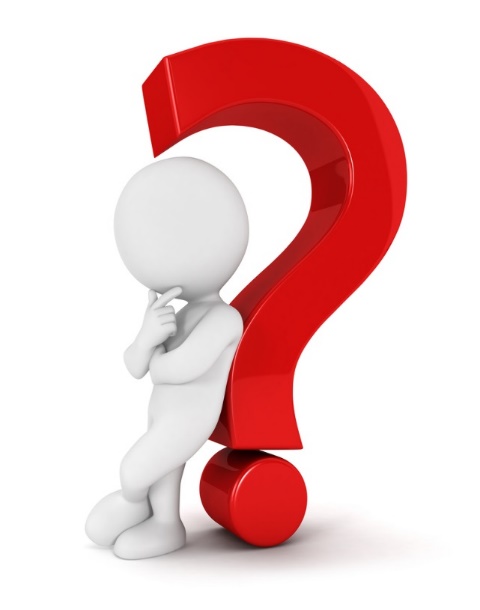 B
D
F
Add DPP-4i
Add SGLT-2i
Add insulin
Case study 1: What are Ahmed’s management challenges?
2.
3.
Patient:

Ahmed, aged 46 years
He is an accountant and plays football once a week as the only source of exercise.
He has had type 2 diabetes for 3 years
HbA1c: 57 mmol/mol (7.4%)
BMI: 29 kg/m2
Current treatment: Metformin 1,500 mg daily
Potential for increased caloric intake during Ramadan
Routine exercise
Additional Notes:
1.
Overweight
Ahmed lives with his wife and 3 children. He usually plays football with his friends every Saturday afternoon. He’s looking forward to fasting during Ramadan and enjoying the festivities of the month as he often meets family and friends for Iftar or Suhur during Ramadan.
48
Would you change or adjust Ahmed’s medication prior to Ramadan?
A
Yes
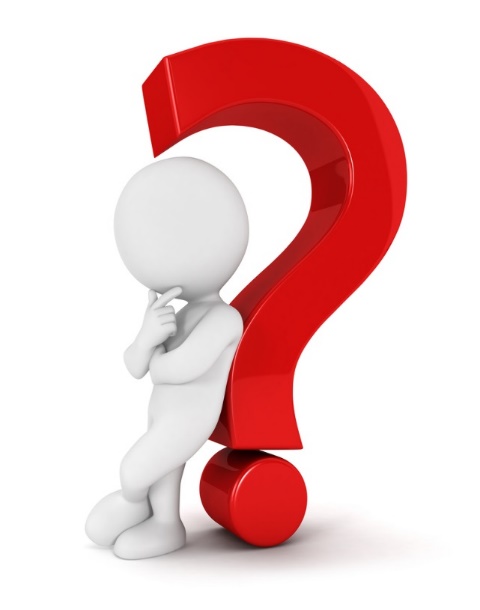 B
No
Ahmed – advice on weight management
Ahmed is overweight (BMI 29) and admits to frequent overeating during Ramadan
Weight effects of commonly used antidiabetic drug classes in the general T2DM population
Adapted from ADA recommendations. Diabetes Care 2015;38:140–149
Case study 2: patient characteristics
Patient:

Fatima, aged 37 years
She is a physical education teacher.
She has had type 2 diabetes for 3 years (developed during 2nd pregnancy)
HbA1c: 61 mmol/mol (7.7%)
BMI: 27.5 kg/m2
Current treatment: Metformin 1500 mg/daily, glimepiride 2mg OD (added 3 months ago when HbA1c was 8.1%)
Additional Notes:
Since adding glimepiride, Mrs Fatima’s weight increased by 1.5 kg. She attends your clinic 3 months before Ramadan and her latest HbA1c is 7.7%. She experienced symptoms of hypoglycaemia twice during busy days at work. She usually doesn’t do many home CBG measurements and she heard from a friend that it should not be done in Ramadan.
51
What is Fatima’s risk grade?
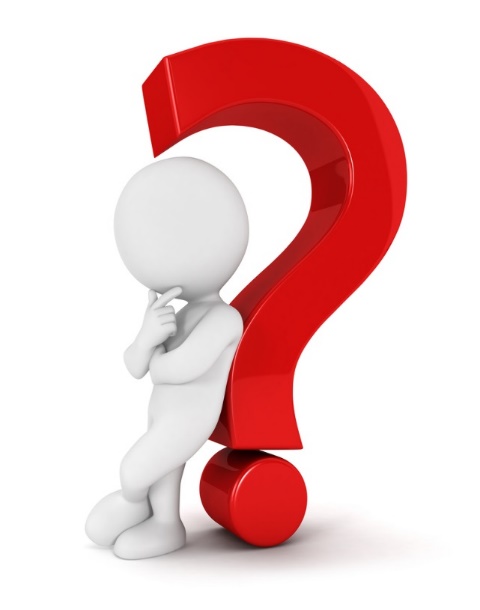 A
High risk
B
Moderate risk
C
Low risk
Case study 2: What are Fatima’s management challenges
3.
4.
5.
Patient:

Fatima, aged 37 years
She is a physical education teacher.
She has had type 2 diabetes for 3 years (developed during 2nd pregnancy)
HbA1c: 61 mmol/mol (7.7%)
BMI: 27.5 kg/m2
Current treatment: Metformin 1500 mg/daily, glimepiride 2mg OD (added 3 months ago when HbA1c was 8.1%)
Past 
hypoglycaemia
Active job
Infrequent CBG monitoring
Additional Notes:
1.
2.
Young age
Overweight
Since adding glimepiride, Mrs Fatima’s weight increased by 1.5 kg. She attends your clinic 3 months before Ramadan and her latest HbA1c is 7.7%. She experienced symptoms of hypoglycaemia twice during busy days at work. She usually doesn’t do many home CBG measurements and she heard from a friend that it should not be done in Ramadan.
53
What advice would you give her to improve her glycaemic control?
A
Increase SU dose
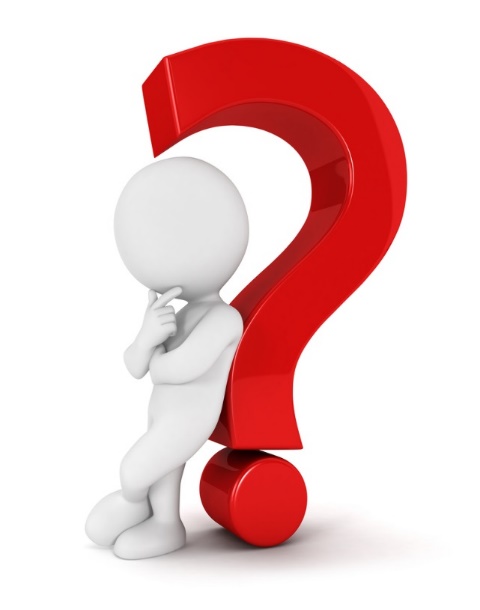 B
Switch from SU to GLP-1 receptor agonist
C
Switch from SU to DPP-4 inhibitor
D
E
F
Switch from SU to SGLT-2 inhibitor
Switch from SU to TZD
Continue SU and add any of the above
What is your advice regarding home CBG testing during Ramadan?
A
No need to test as she’s not on insulin
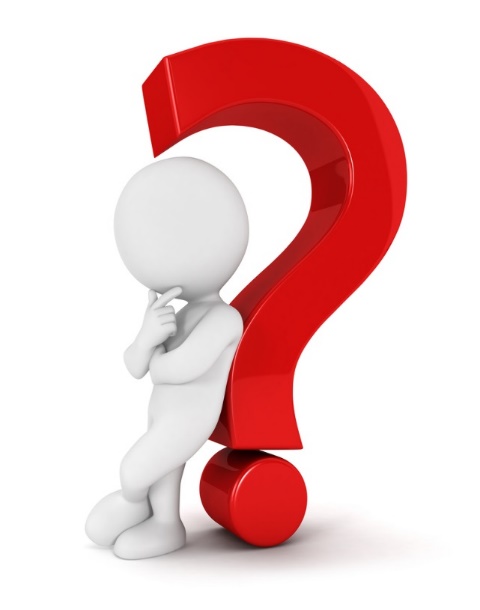 B
CBG testing is forbidden during Ramadan
C
Important to do CBG testing during Ramadan
Ramadan: Further reading
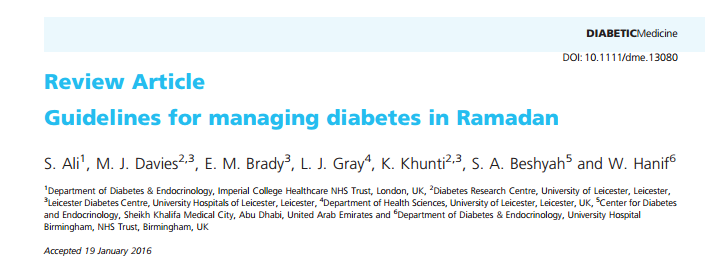 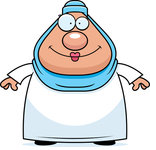 Ramadan: further reading for patients
https://www.diabetes.org.uk/guide-to-diabetes/managing-your-diabetes/ramadan/ 
http://www.mcb.org.uk/be-careful-with-your-health-this-ramadan/
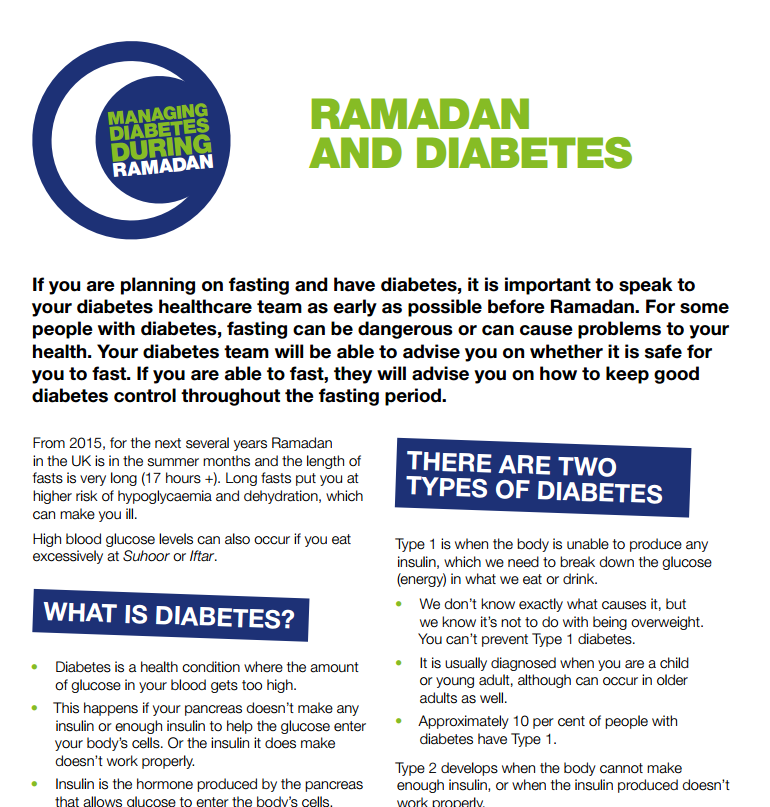 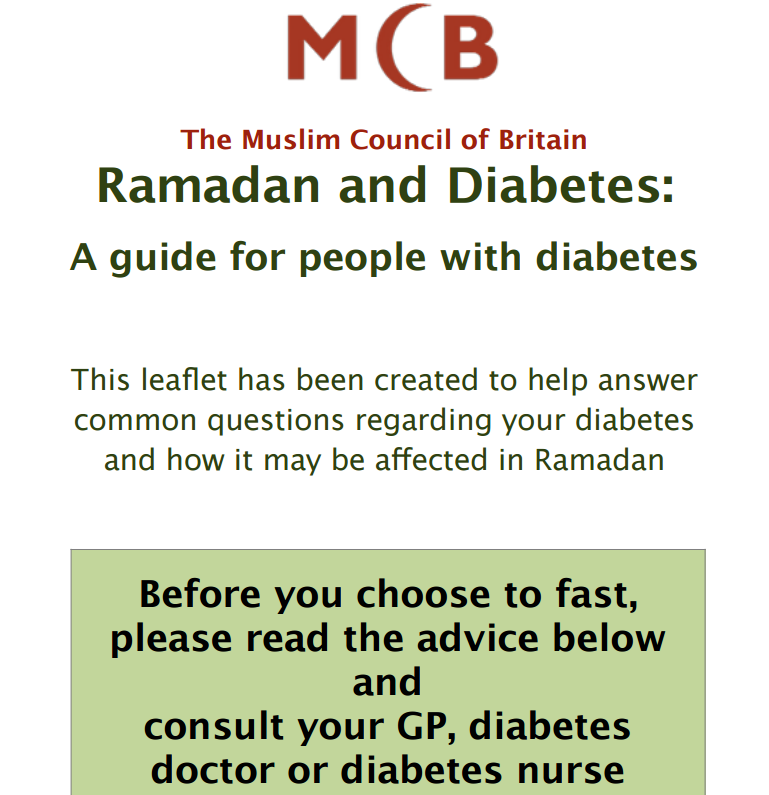